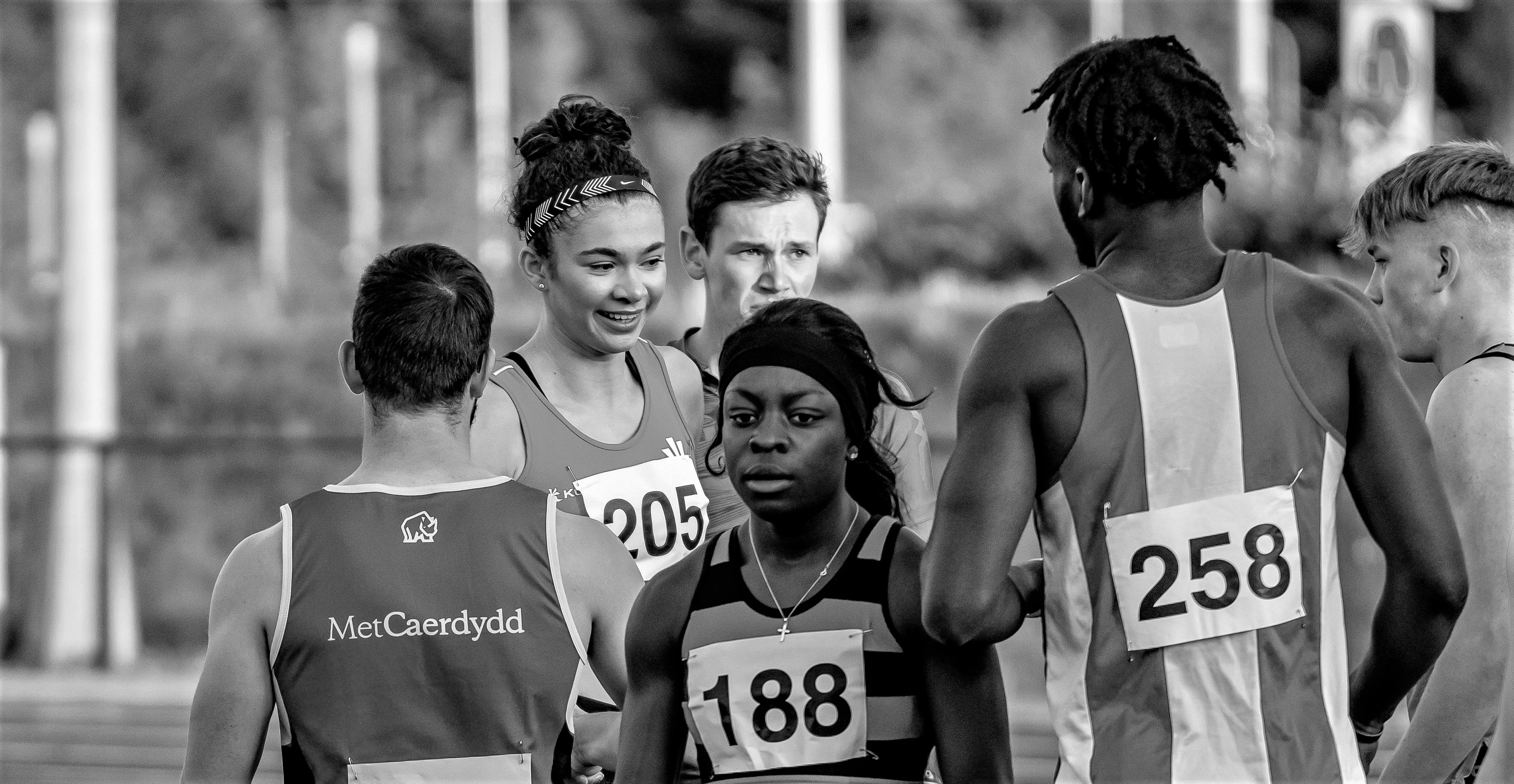 Embedding Equality, Diversity, & Inclusion
Strategic equality aims for athletics in Wales
Ensure Athletics is a safe and inclusive sport for all;
Target of 50% of clubs achieving InSport accreditation by 2026
Bring new people from all backgrounds in to our sport
Facilitate the removal of all barriers to participation.
The protected characteristics
age
disability
gender reassignment
marriage and civil partnership
pregnancy and maternity
race
religion or belief
sex
sexual orientation.
What do Equality, Diversity & Inclusion mean in terms of your club?
Opportunities – appeal to more people, gain new members
Respect - Lack of discrimination, everyone feels more included.
Equality Act 2010
Equality Act, section101: Members and associates
“(1)An association (A) must not discriminate against a person (B)—
(a)in the arrangements A makes for deciding who to admit to membership;
(b)as to the terms on which A is prepared to admit B to membership;
(c)by not accepting B's application for membership.”
Tools & Tips
Equality Impact Assessments – checklist for your internal club policies and activities
Toolkit – coming soon, collaborative working with UKA & other HCAFs
Talk to people, listen, and use data to help
Thank you
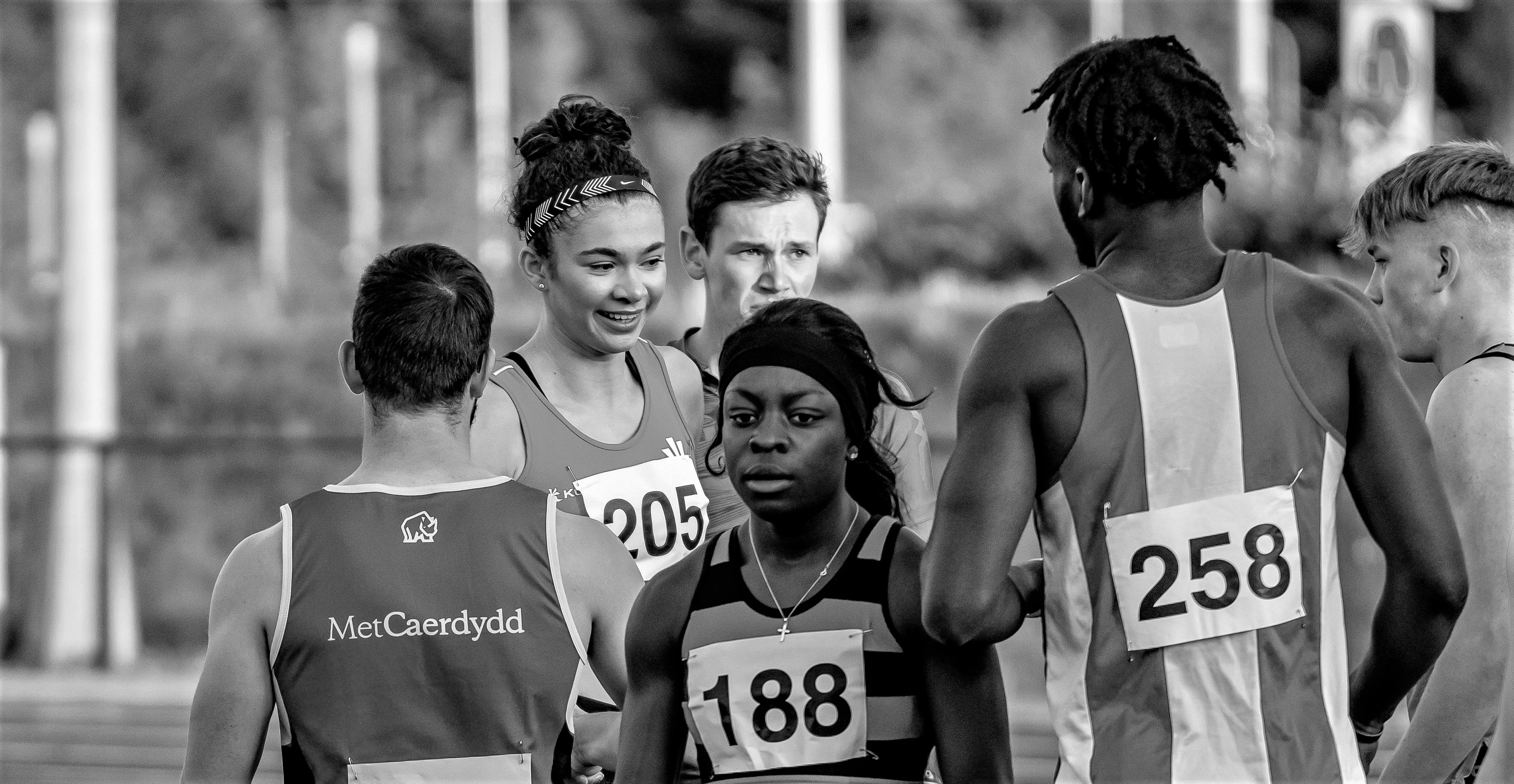 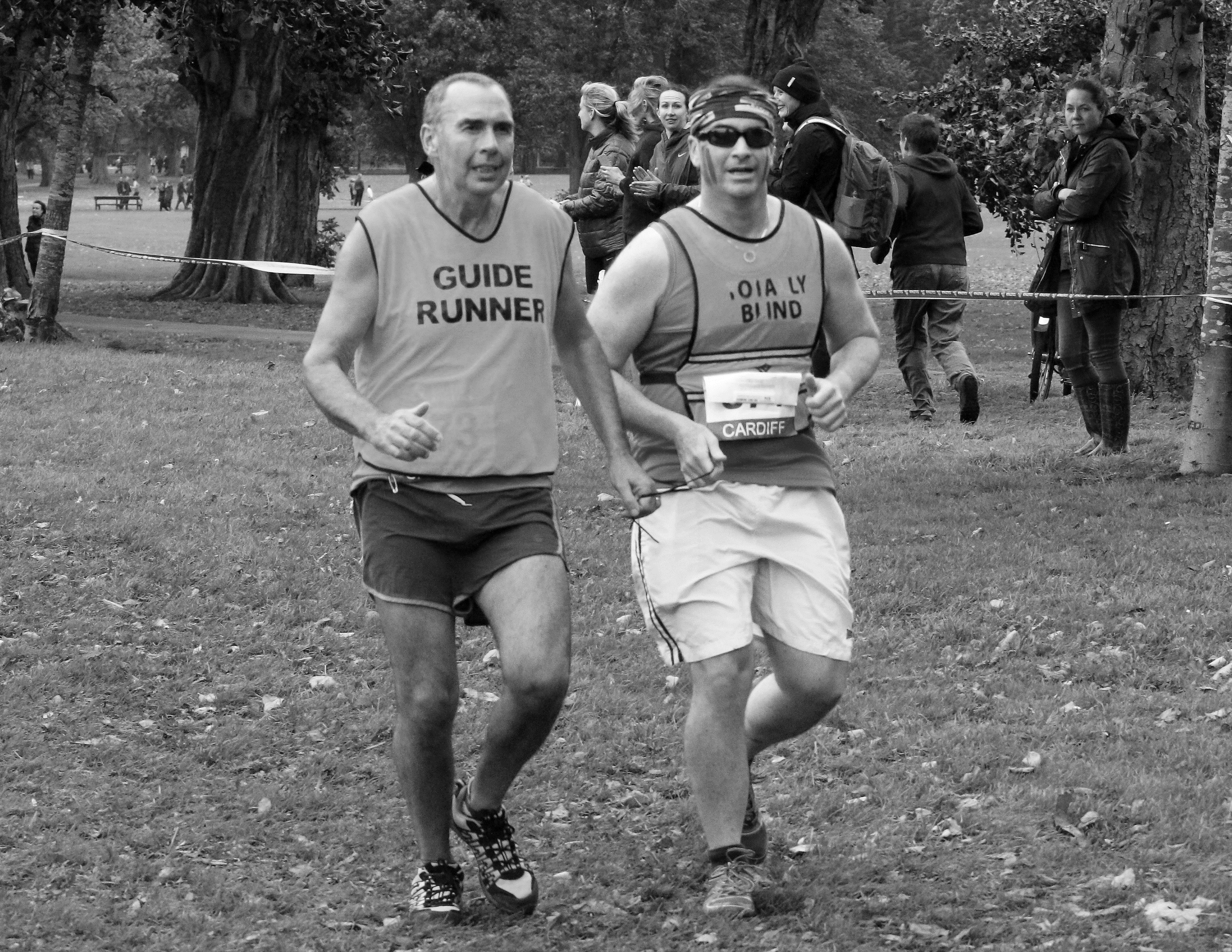 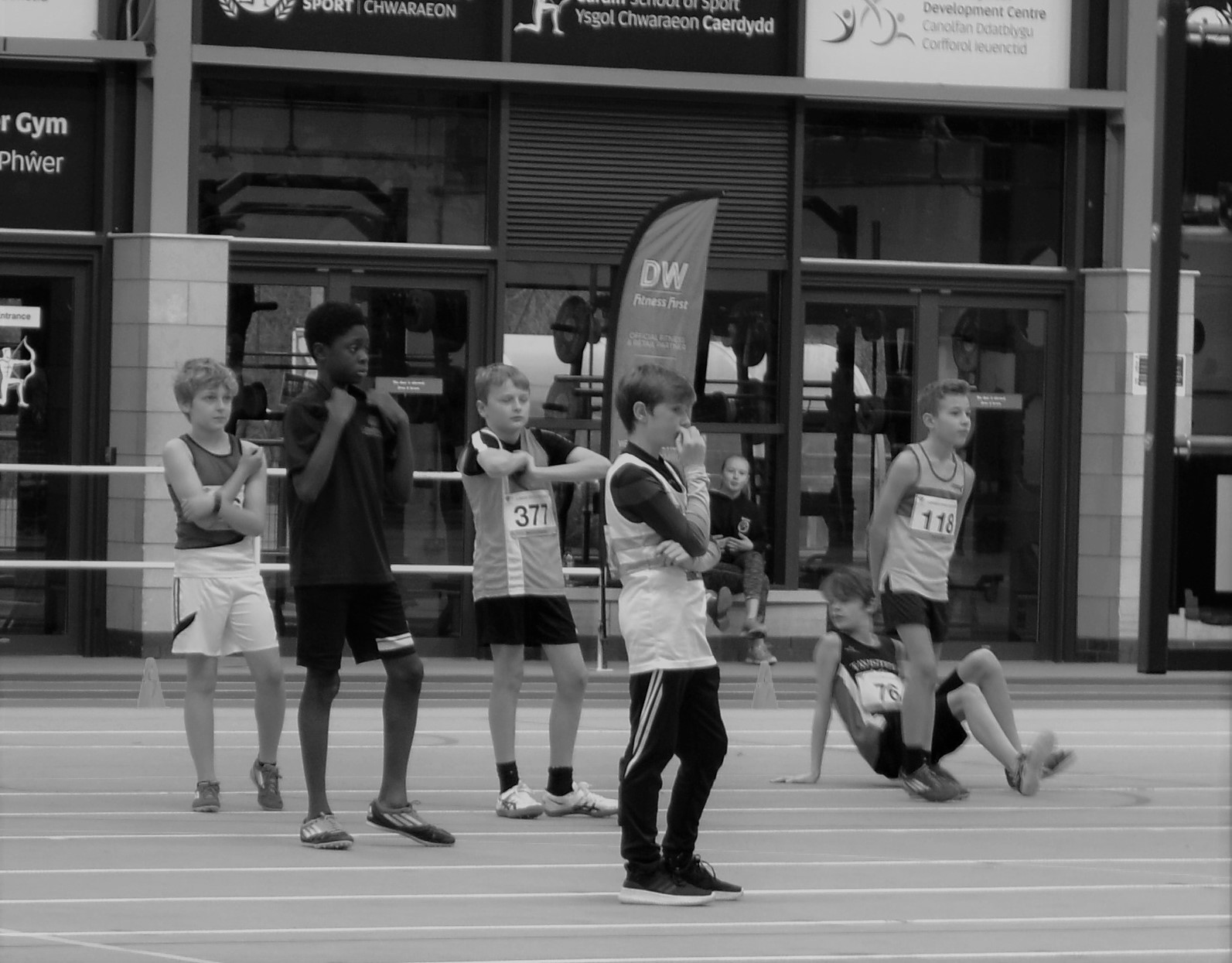 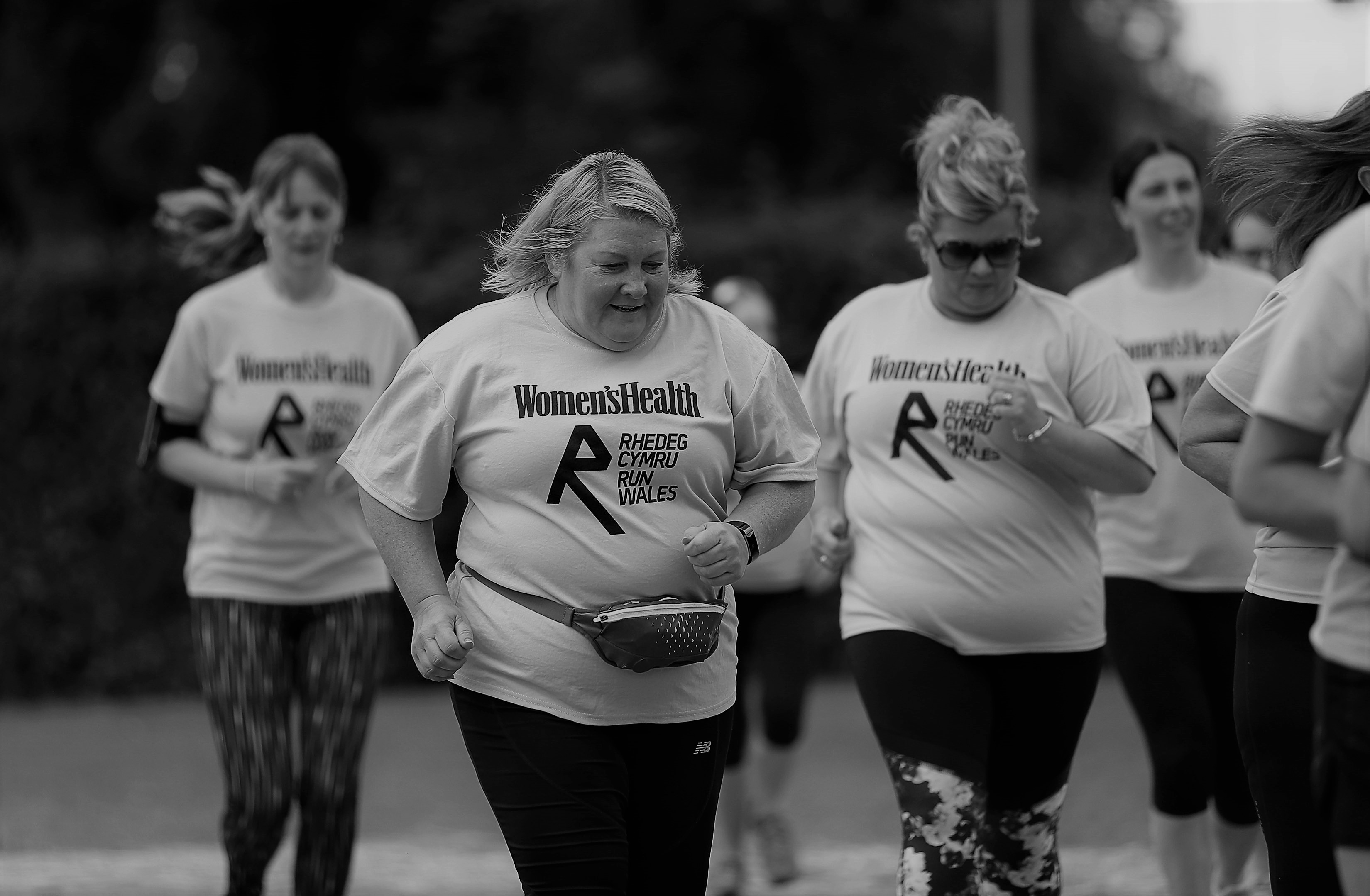 Diolch